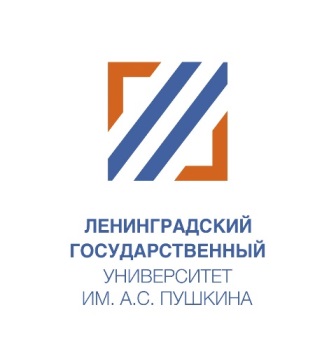 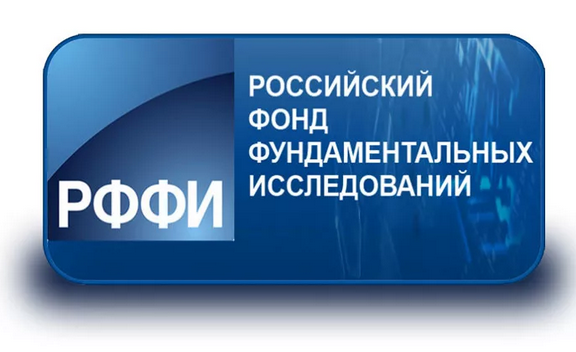 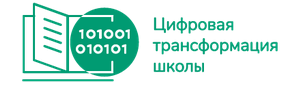 Формирование цифровой грамотности школьников в условиях трансформации содержания системы общего образования
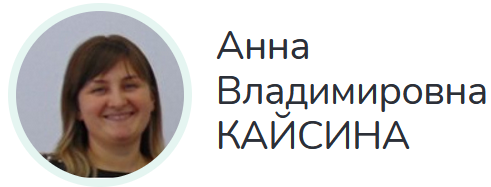 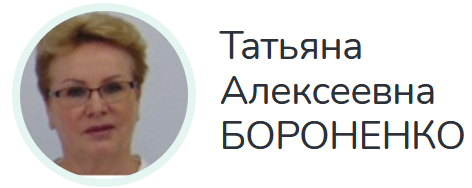 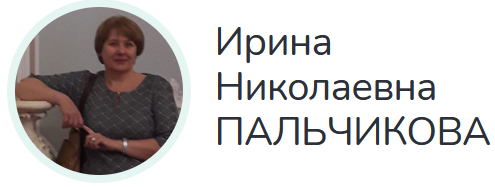 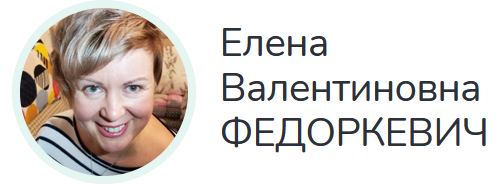 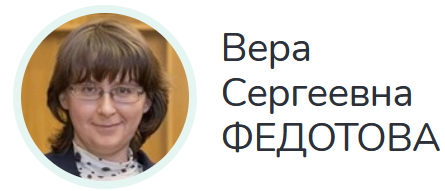 Проект РФФИ №19-29-14185
Цифровая трансформация 
(Digital-трансформация)
Цифровая цивилизация
Цифровизация
Цифровое общество
Цифровой контент
Цифровое пространство
Цифровая культура
Цифровые технологии
Цифровая гигиена
Цифровая личность
Цифровая платформа
Цифровая образовательная среда
и т.д. 

по данным нашего исследования обнаружено свыше 175 различных словосочетаний со словом «цифровой»
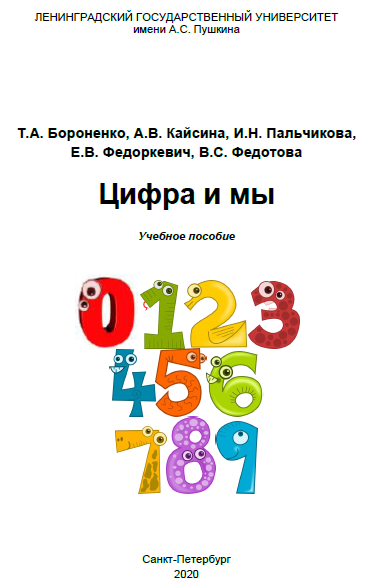 Основное содержание:
Раздел 1. Цифра и мы: введение в теорию числа, эволюция числа


Раздел 2. Цифра и мы: цифровая трансформация общества


Раздел 3. Цифра и мы: цифровая трансформация образования
Что такое цифровая грамотность?
цифровая грамотность – это способность человека безопасно
 использовать цифровые технологии для получения, обработки, хранения, передачи информации, осуществления коммуникации и сотрудничества, управления цифровой идентичностью и репутацией, создания и редактирования цифрового контента с учетом знаний об авторском праве, этических норм и ответственности, организовывать безопасность устройств и личных данных,  управлять настройкой конфиденциальности информации;
 осуществлять техническое обслуживание цифровых устройств;
 обеспечивать сохранение физического и психологического здоровья, социального благополучия, решать проблемы личного, профессионального и общественного характера.
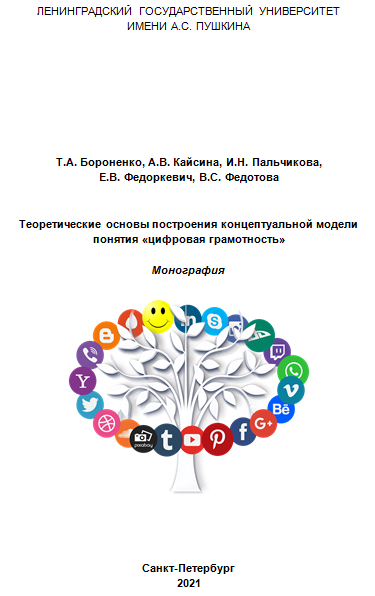 Основное содержание:
Глава 1. Цифровая трансформация образования

Глава 2. Цифровизация образовательной среды школы: проблемы и современные тенденции

Глава 3. Построение концептуальной модели понятия цифровой грамотности

Глава 4. Развитие профессиональных компетенций учителя в эпоху цифровизации образования
Основное содержание:
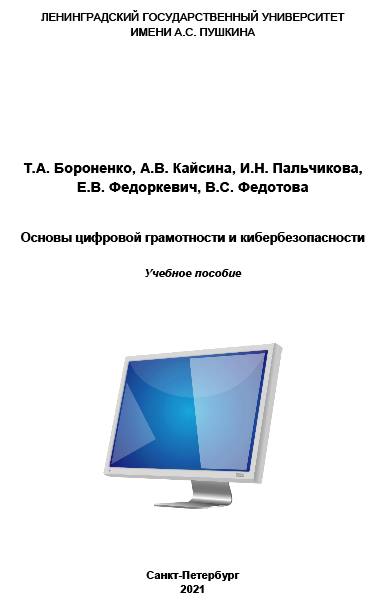 Раздел 1. Основы аппаратного и программного обеспечения.
Раздел 2. Информационная грамотность.
Раздел 3.  Коммуникация и сотрудничество.
Раздел 4.  Создание цифрового контента.
Раздел 5.  Безопасность в цифровом мире.
Раздел  6. Решение проблем средствами цифровых технологий.
Раздел 7. Карьерные компетенции в цифровую эпоху.
Учитель-наставник в овладении обучающимися цифровой грамотностью
Наставничество – новый подход в адаптации школьников к цифровой среде, их цифровой социализации.
Наставничество предусматривает  двусторонний характер взаимодействия,  установление личных дружественных отношений, в которых более опытный выступает в качестве образца для подражания менее опытного.
Важная миссия при формировании цифровой грамотности возлагается на учителя информатики.
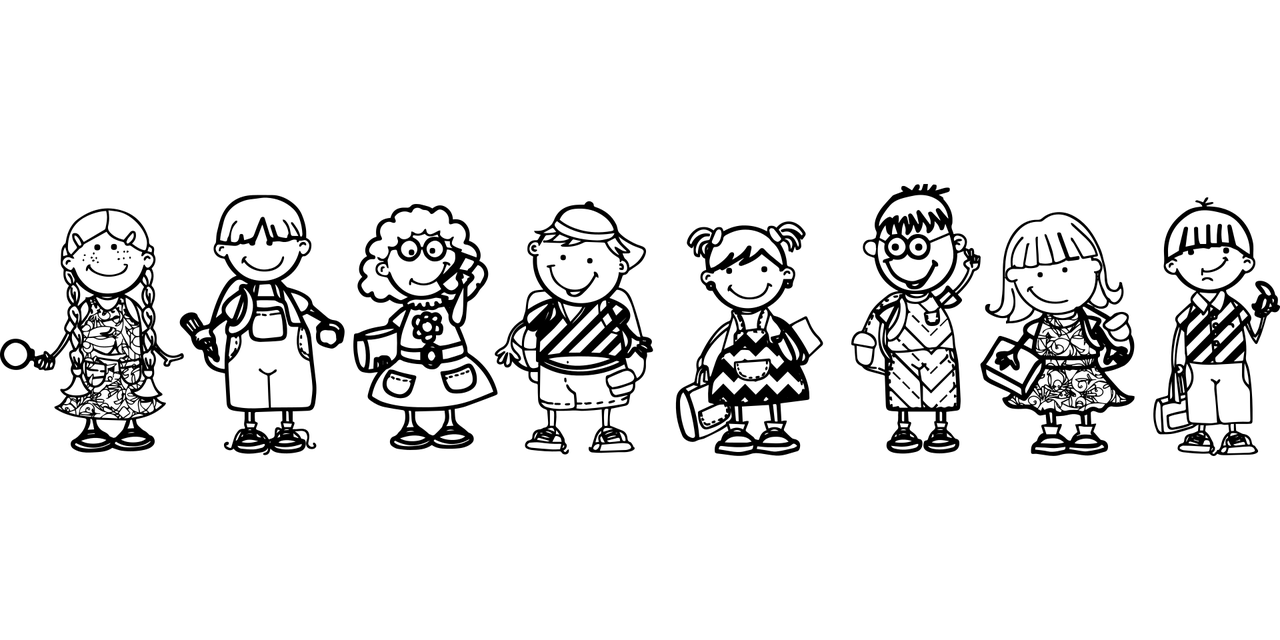 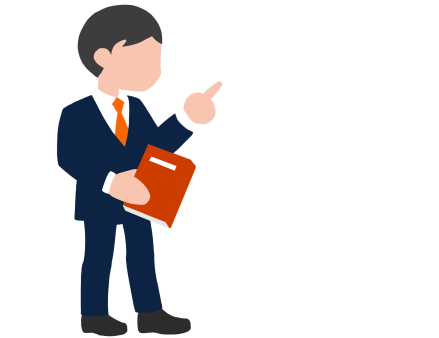 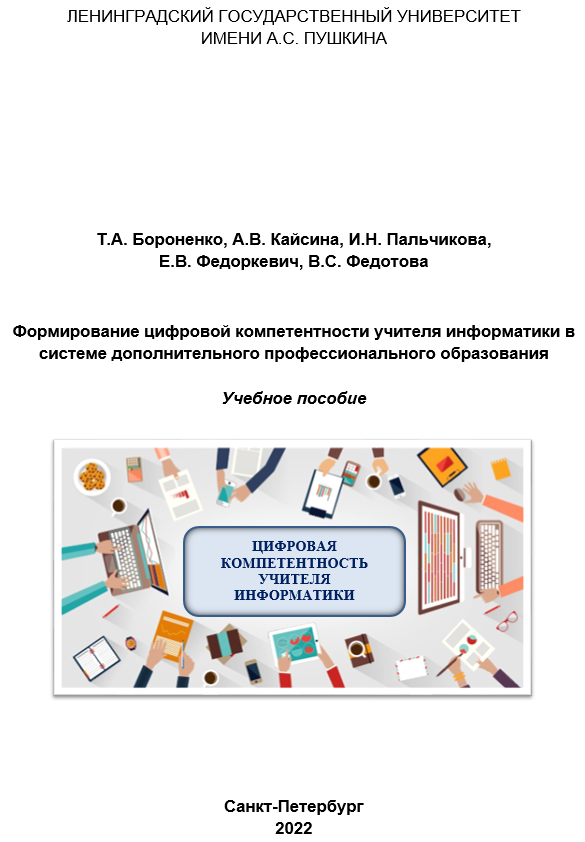 Основное содержание:
Раздел 1. Формирование основ цифровой компетентности учителя

Раздел 2. Цифровая образовательная среда как средство формирования цифровой компетентности учителя

Раздел 3. Цифровые педагогические технологии как средство формирования цифровой грамотности обучающихся
Проводимые студентами (будущими учителями информатики) в рамках реализации проекта научные исследования в области формирования цифровой грамотности обучающихся:
Развитие содержания школьного курса информатики в условиях цифровизации образования (2020 г.)
Создание примерной модели цифровой школы России (2020 г.)
Особенности организации проектной деятельности школьников в виртуальном пространстве (2020 г.)
Разработка мультипликационных фильмов для школьников по теме «Безопасный интернет» (2021 г.)
Учебно-методическое обеспечение формирования коммуникативного компонента цифровой грамотности школьников (2021 г.)
Создание визуального образовательного контента для школьников по основам цифровой грамотности (2022 г.)
Использование технологии дополненной реальности в развитии цифровой грамотности обучающихся во внеурочной деятельности (2022 г.)